評価方法の効率化（ABC-Zの活用）
2022.3.25 作成
だれでも簡単にできる評価問題の採点公民科における観点別学習評価
1 　　ABC-Zを活用した評価問題（公共）の採点
2 　　採点用設定ファイルの活用（ 設定ファイル作成済み）
3 　　採点前の準備（ 【スキャン答案取込ツール】の活用）
４　　 【スキャン答案取込ツール】の起動（実際の動作）
5　　 採点方法（選択問題自動採点）
6　　 採点方法（記述問題）
7　　 採点途中のプレビュー
8　　 集計ブックの作成
9　　 集計ブックの内容（観点集計）
1
1　 ABC-Zを活用した評価問題（公共）の採点
ABC-Z
（Answer Box Creator Z）
生徒のワークシートや答案をスキャナで読み取って
デジタル化し、パソコン上で採点ができるソフトウェア。
答案用紙を回収
パソコン上で採点
スキャナで読み取り
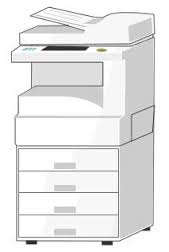 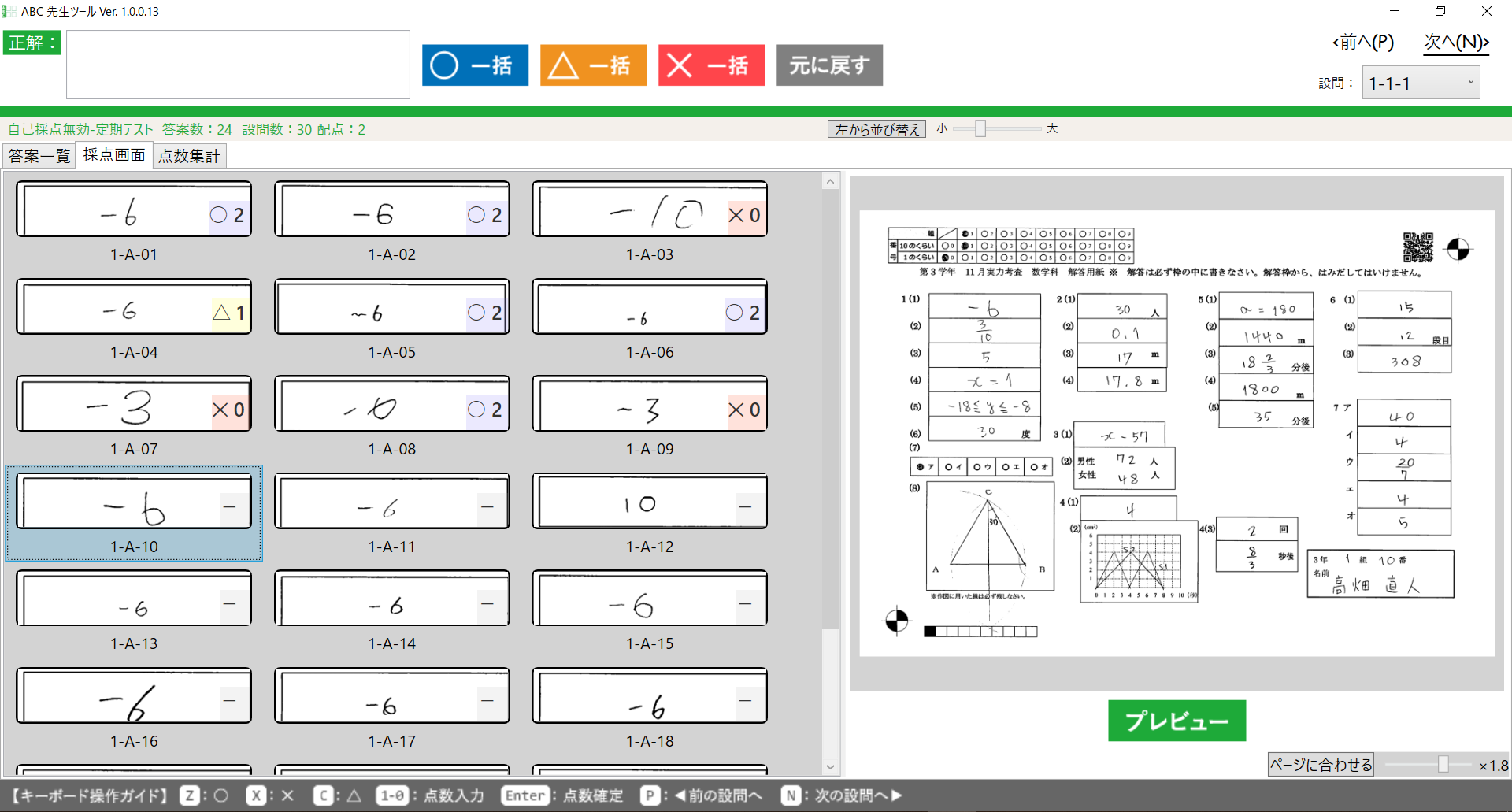 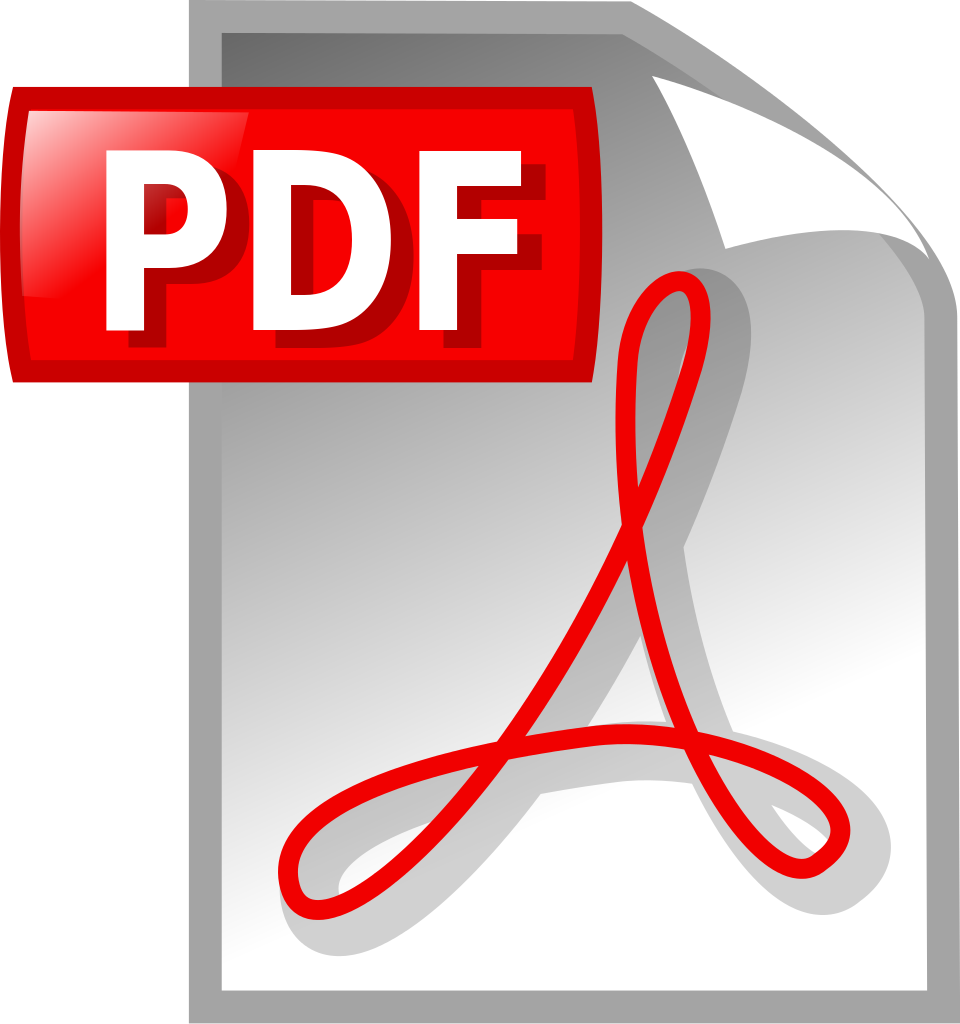 設問ごとに串刺し表示で採点できる
スキャナで解答用紙を
PDFファイル化
従来通り紙でテストを実施
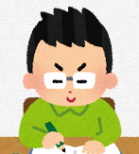 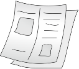 2　採点用設定ファイルの活用（ 設定ファイル作成済み）
【第一学習社】「新公共」の評価問題の採点が短時間でできます。ABC-Z採点用フォルダ収録
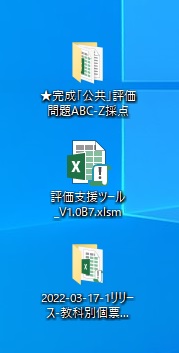 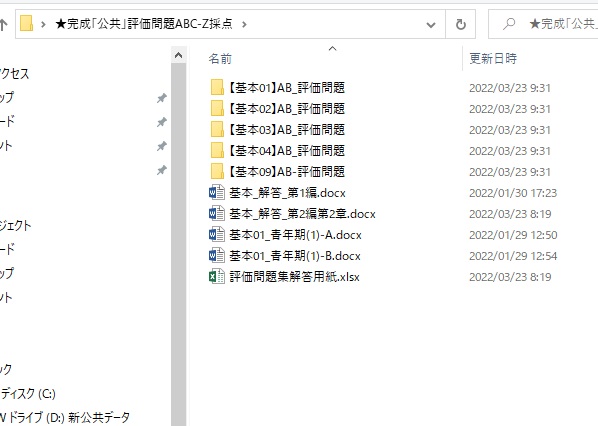 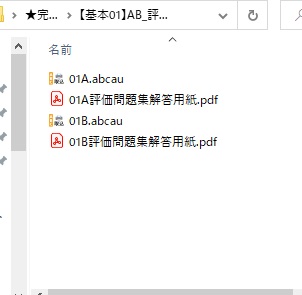 【基本01】　第１編第１章　①社会に生きる私たち　②個人の尊厳と自主・自律　③多様性と共通性 (教科書p.8～15)の解答を採点します。
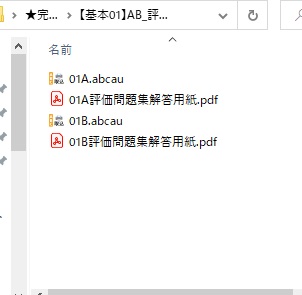 ABC-Z採点用ファイルを活用します

観点設定と正解及び配点設定済み
①
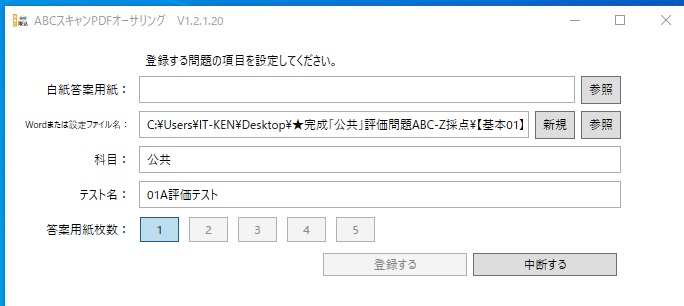 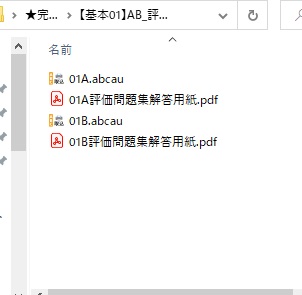 「01A.abcau」ダブルクリックすると、ABCスキャンPDFオーサリングが立ち上がる
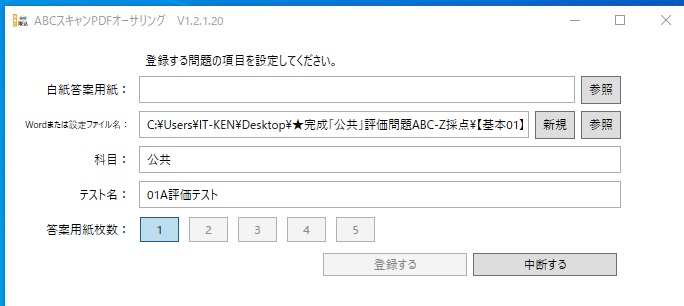 ②
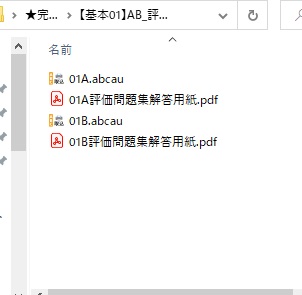 「01A評価問題集解答用紙.pdf」をドラック＆ドロップ（マウスを左クリックしながら持っていく）
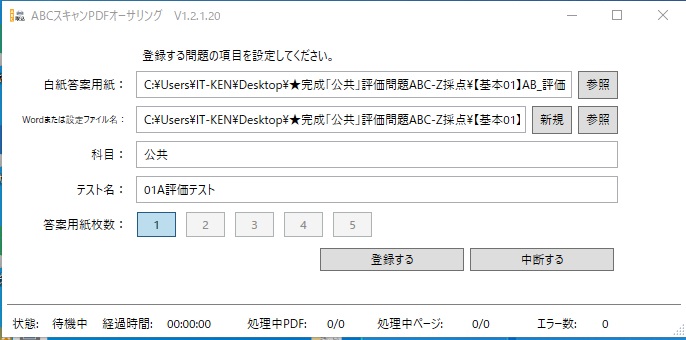 ③
「登録する」を押す
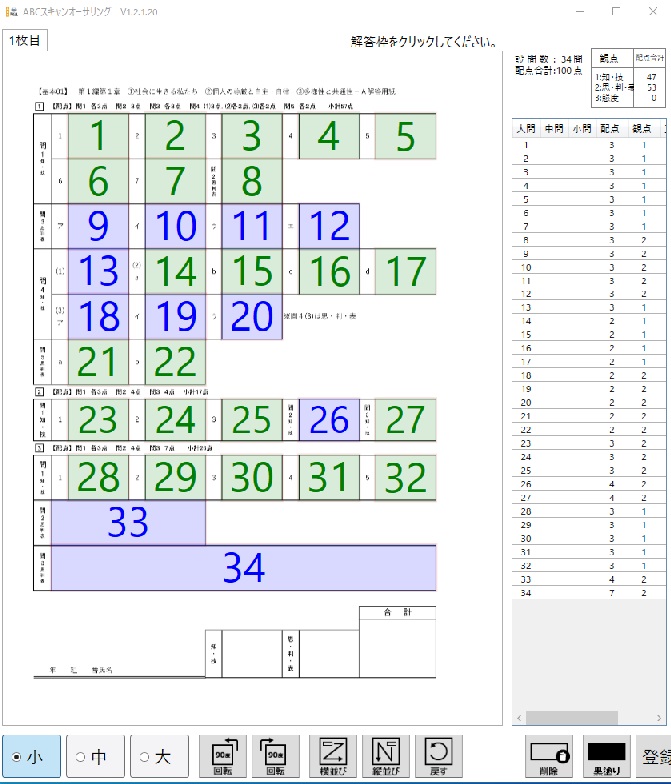 解答欄枠設定画面
（設定済み）
全単元の評価問題を解答欄枠を設定してます。
（すぐ採点作業ができます）
自動で観点集計した得点が記入できます。
3　採点前の準備（ 【スキャン答案取込ツール】の活用）
ABC-Z 【スキャン答案取込ツール】で生徒の解答用紙（PDF処理した）を取込みます。
答案用紙を回収
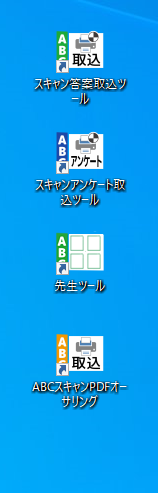 スキャナで読み取り
従来通り紙でテストを実施
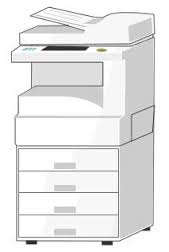 PDFデータを
スキャン答案フォルダに保存
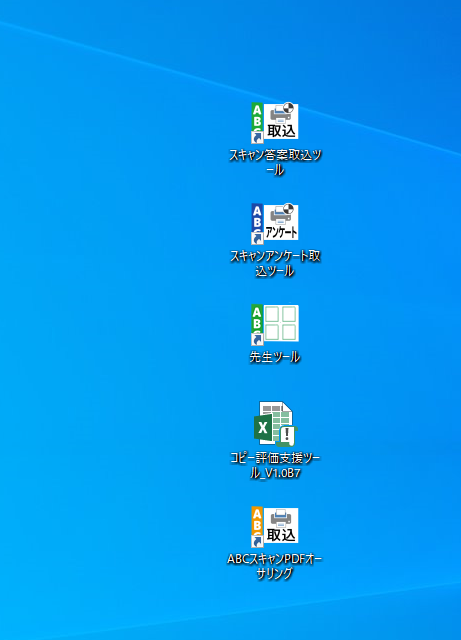 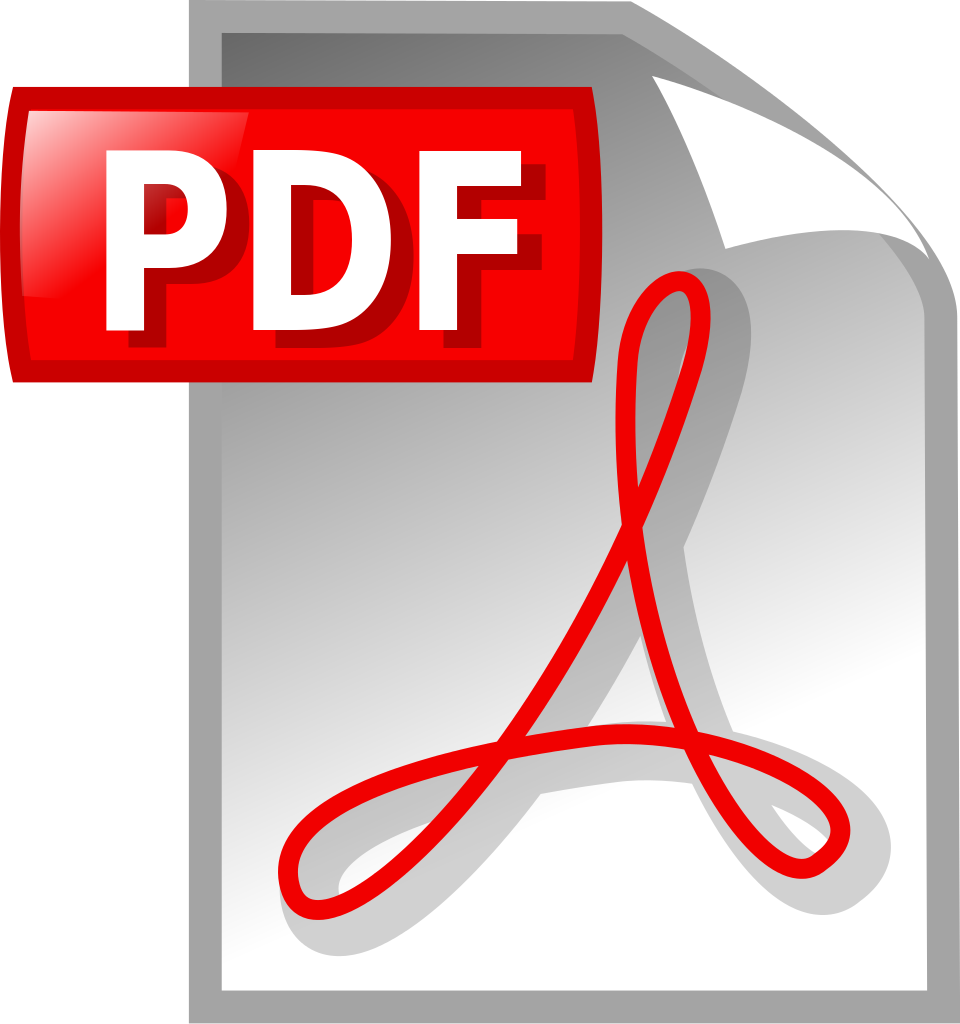 ③
スキャン
生徒解答
解答用紙を印刷して配布
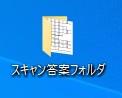 ②
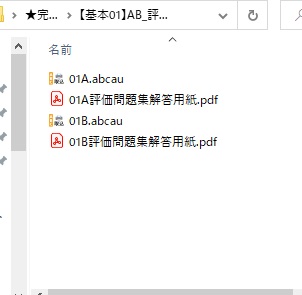 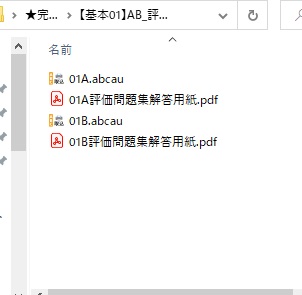 スキャナで解答用紙
をPDFファイル化
①
ABC-Z採点用
設定ファイルを活用
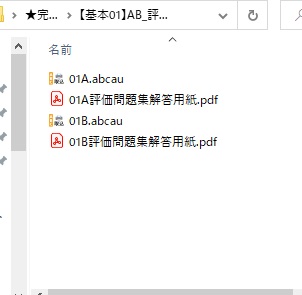 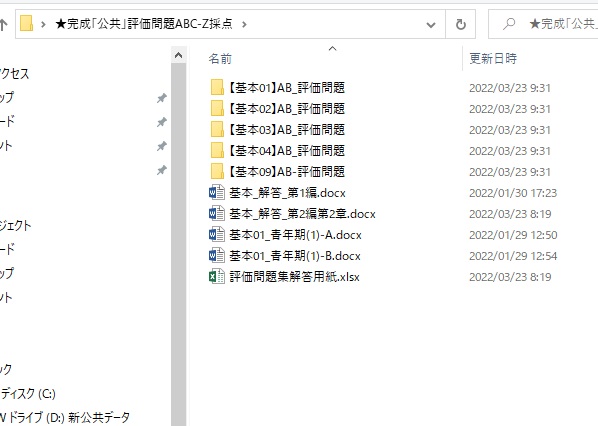 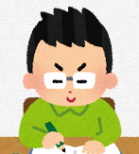 ①「01A評価問題集解答用紙」を印刷して配布し、テスト実施
②「01A.abc au」設定ファイルと③テスト解答後のPDFデータ
　　（「スキャン答案フォルダ」）を【スキャン答案取込ツール】で取込む
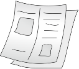 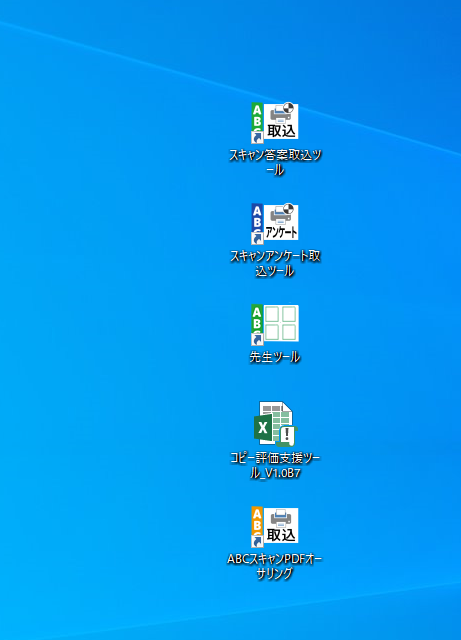 【スキャン答案読み取りツール】で生徒の解答用紙（PDF処理した）を
取込みます。
③
「スキャン答案フォルダ」をドラック＆ドロップ（マウスを左クリックしながら持っていく）
該当クラスを入力
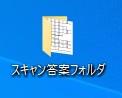 ②
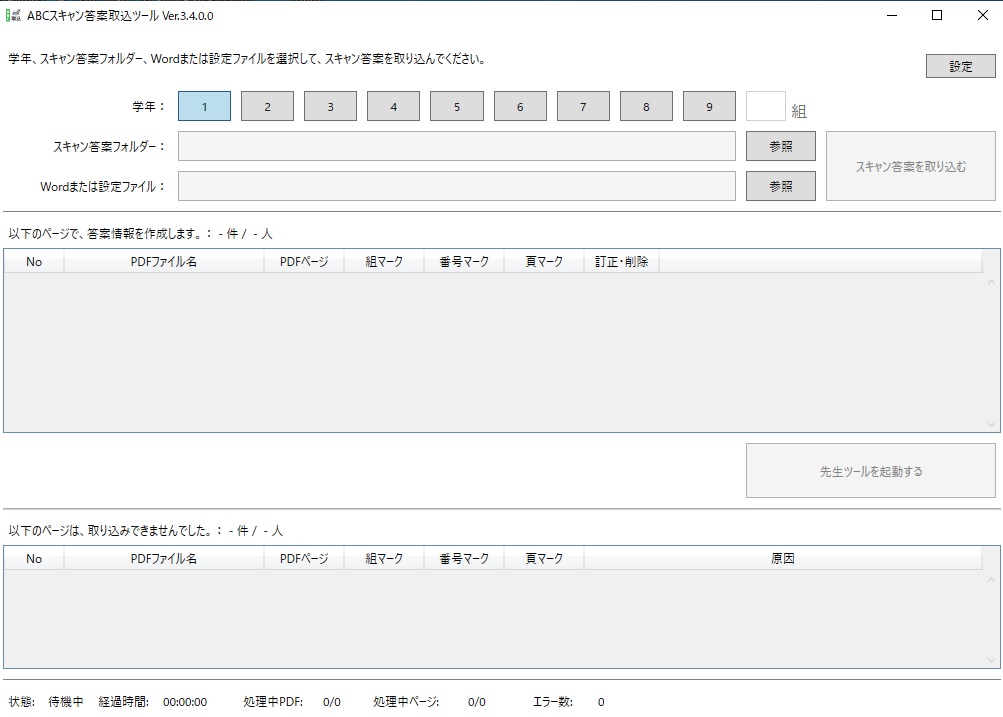 ①
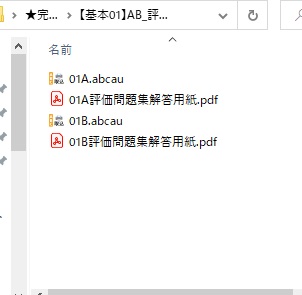 ④
「01A.abcau」をドラック＆ドロップ（マウスを左クリックしながら持っていく）
スキャン答案を取り込むボタンを押す
次のスライド（実際の動作）
4　【スキャン答案取込ツール】の起動（実際の動作）
5　採点方法（選択問題自動採点）
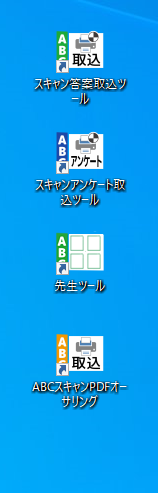 選択肢の記号（ア～ケ、１～９）は自動採点
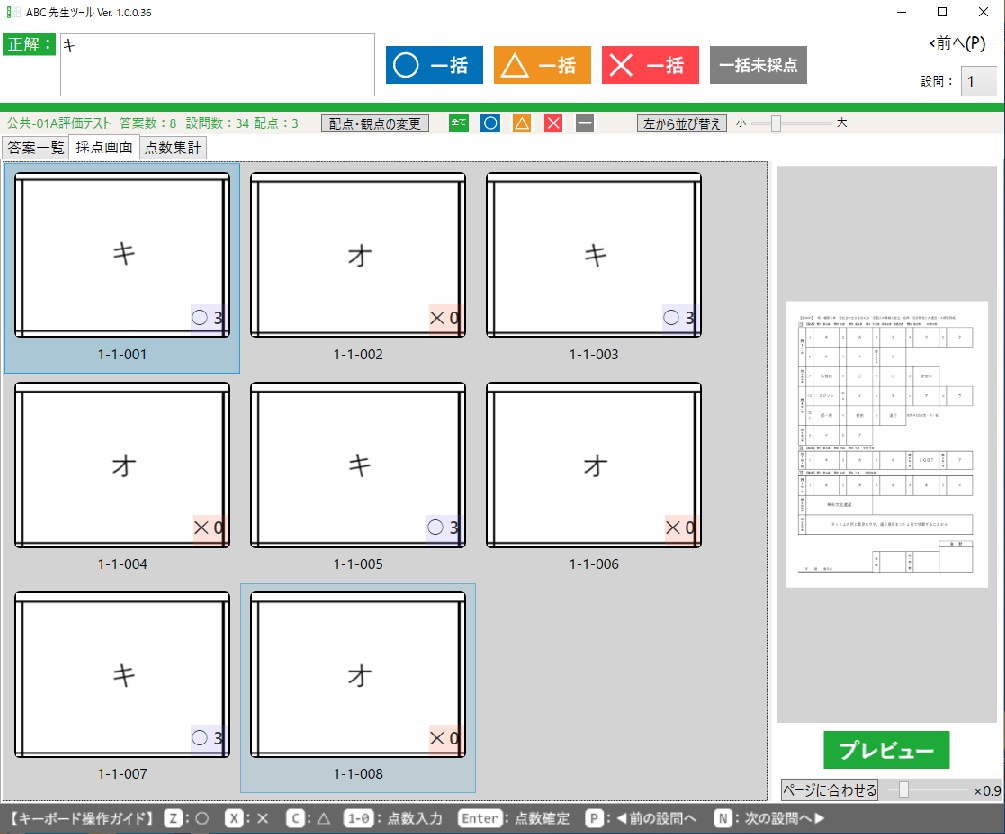 採点画面
6　採点方法（記述問題）
一括〇または×ボタンを押して採点開始
記述問題の正解
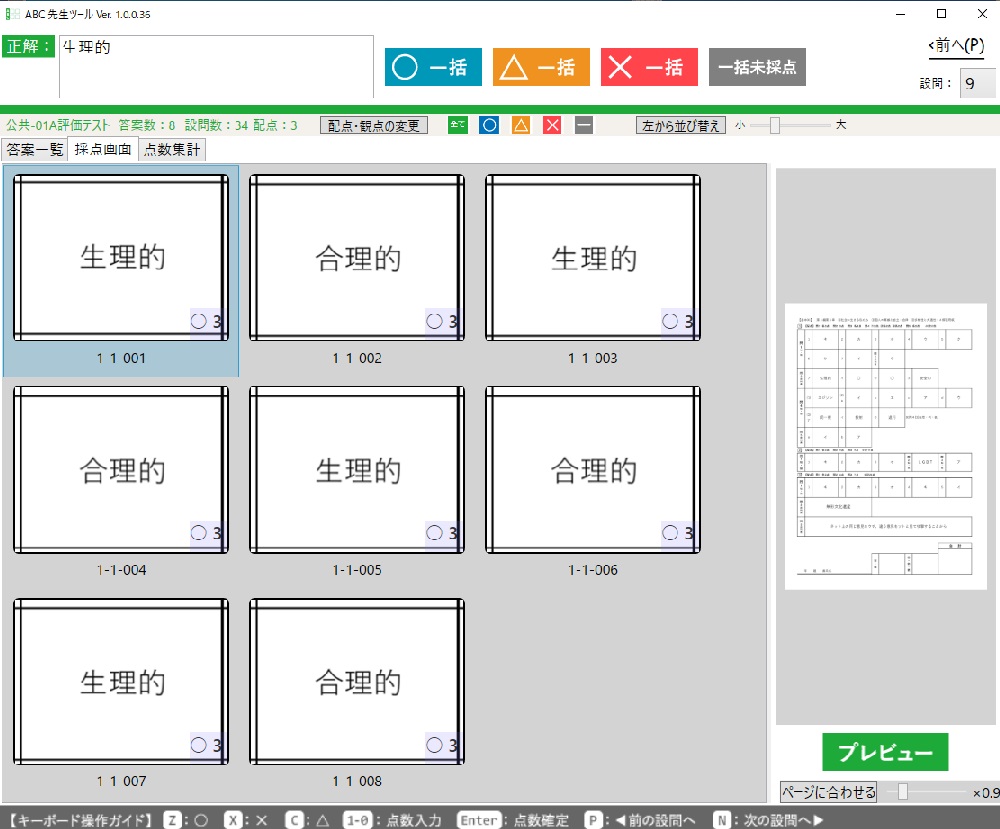 採点画面
誤答はクリックして×に変更
誤答はキーボードでも変更可能
7　採点途中のプレビュー
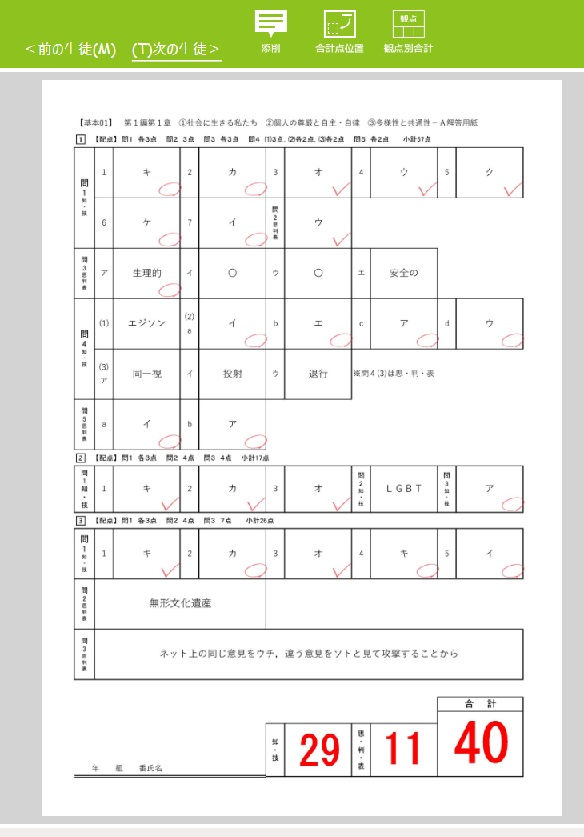 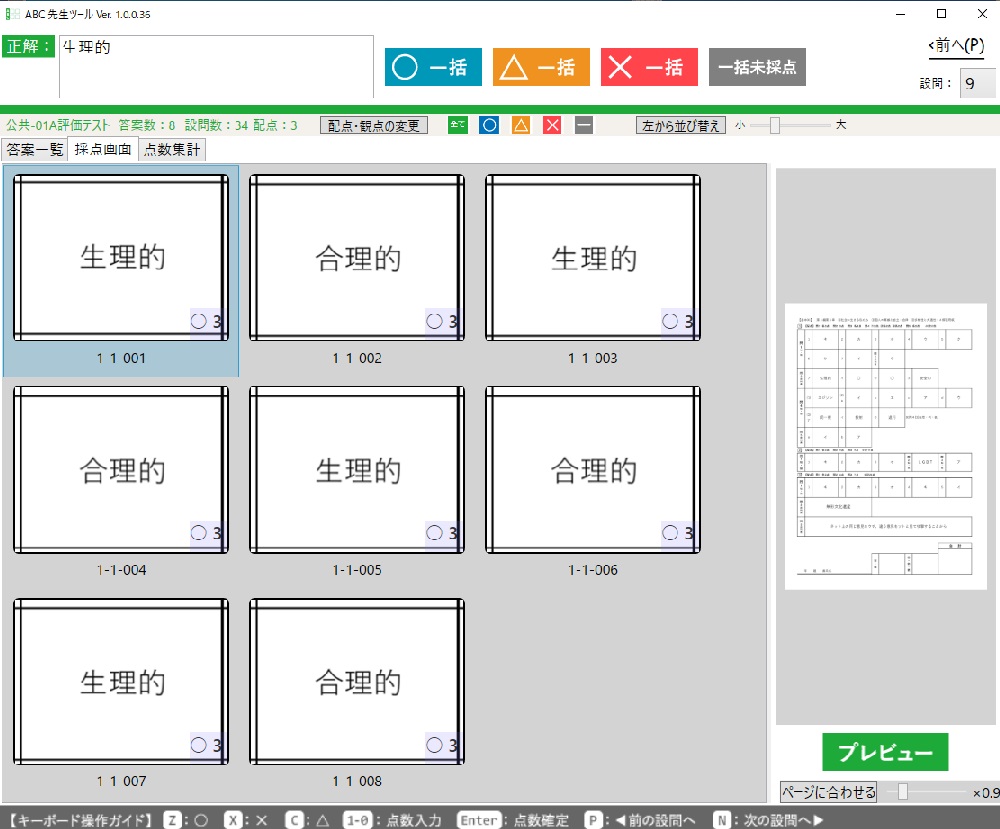 選択問題は自動採点
観点別に自動集計し、得点表示
8　集計ブックの作成
採点終了と同時に集計ブックを作成
Excelの集計ツールを起動します。
観点別集計一覧や設問別正誤一覧を表示することができます。
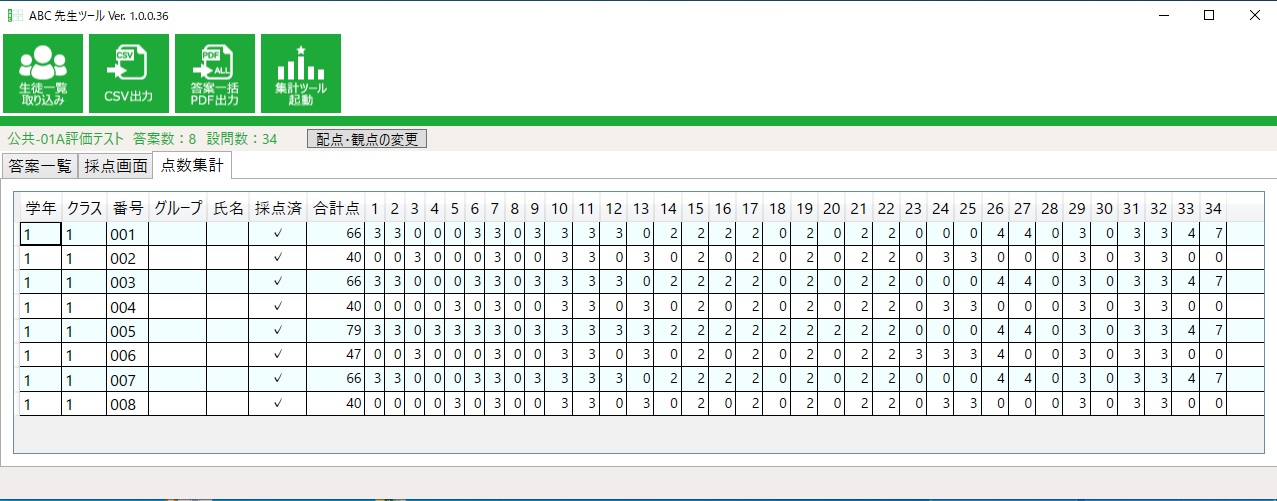 ②
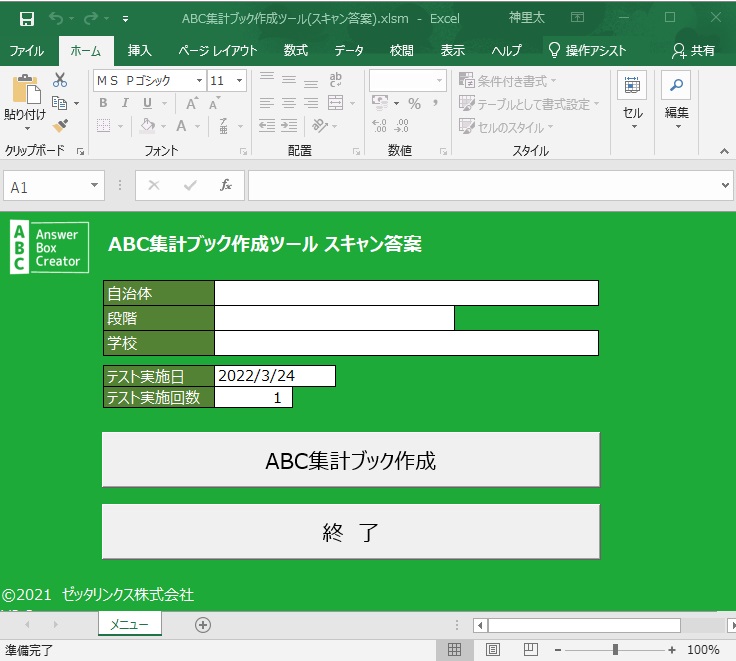 ①
③
①点数集計タブを選択し、 
②集計ツール起動アイコンをクリック
③ABC集計ブック作成ボタンをクリック
9　集計ブックの内容（観点集計）
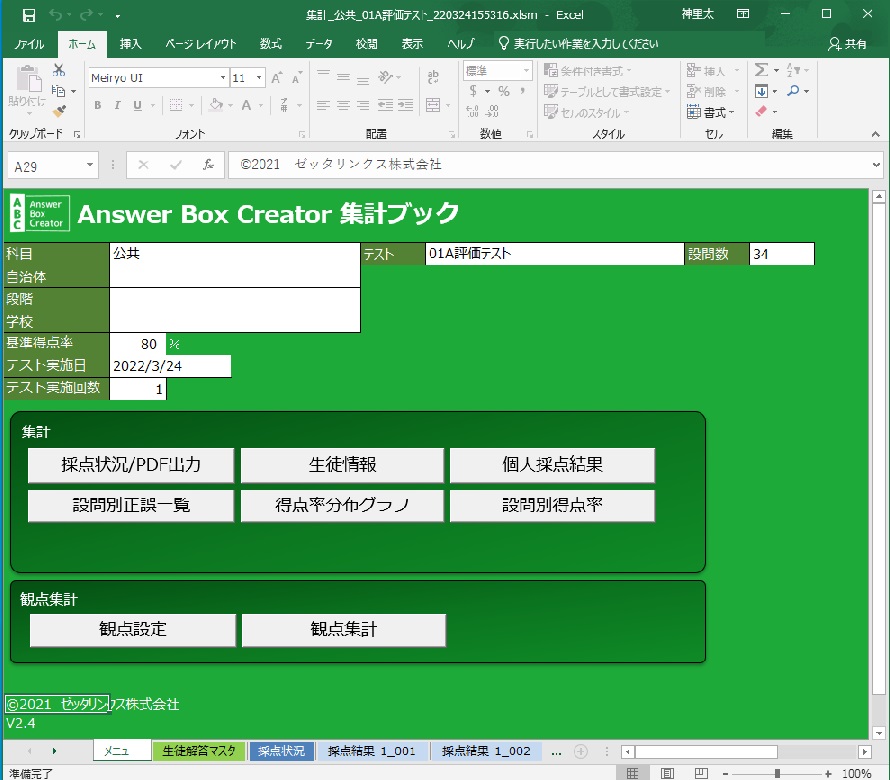 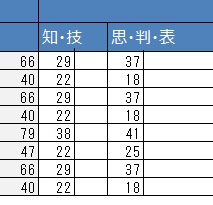 観点別に自動集計
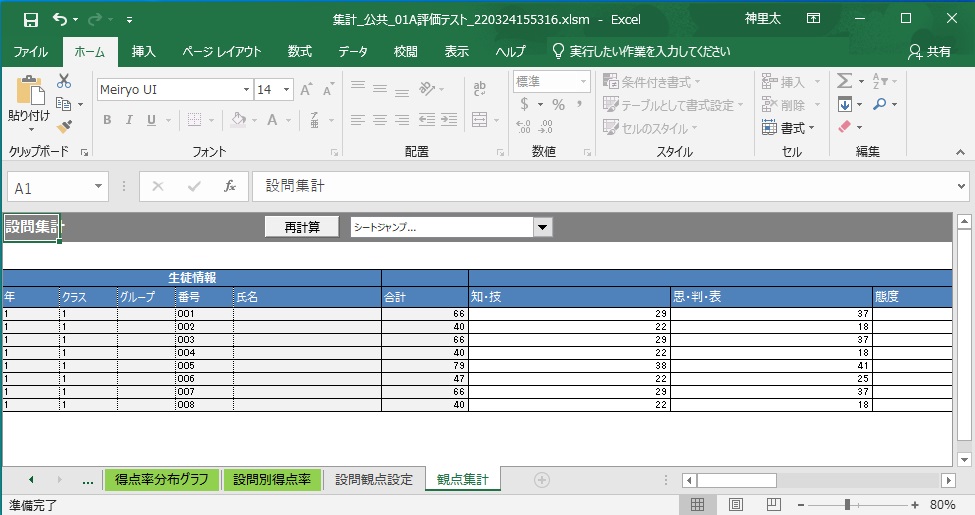